Is it Working?Stop Assuming, Start Assessing!
Joanne Dolan
University of Wisconsin -  Green Bay
@SlightlyJo
Resources
http://tinyurl.com/QM14SASA
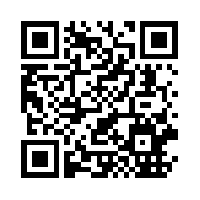 Context
Process
Barbara Walvoord
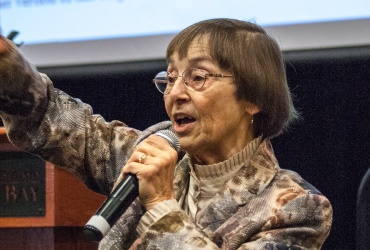 Process
Questions
   Data
   Action
Questions
Questions
Has the program impacted how faculty teach?
Has the program improved course design?
Has the program improved student perception of online courses?
Questions
Draft 1-3 questions that you would like to answer about your QM program
Share with your group
Data
Has the program impacted how faculty teach?
Faculty surveys
Pre-Course
From your previous online teaching experience, do you believe that teaching an online course is - 
more satisfying than teaching a residential course 
equally satisfying as a residential course 
less satisfying than teaching a residential course
From your previous online teaching experience, do you believe that the quality of student learning in an online course is - 
higher than in residential course 
equal to a residential course 
lower than in a residential course
Has the program impacted how faculty teach?
Faculty surveys
Pre-Course
Post-Course
How do you feel taking part in this course, and working with fellow colleagues, have impacted your teaching and online course design?
For this question, imagine you were not submitting your course to QM. 
Which changes discussed over the last two weeks would you still plan to implement in your course?
Has the program impacted how faculty teach?
Faculty surveys
Pre-Course
Post-Course
Post-Review
How did redeveloping your course change the way you teach? Which specific changes most impacted your teaching?
How did redeveloping your course change the way that your students learn? Which specific changes most impacted your students’ learning?
Is there a change that you feel has negatively impacted your teaching, or your students’ learning? Can you tell us more about this concern?
Having completed the redevelopment and review, what do you wish you had known prior to this process?
Has the program impacted how faculty teach?
Faculty surveys
Pre-Course
Post-Course
Post-Review
Has the program improved course design?
Pre-Course QM Rubric Score
Official Review Rubric Score
Non-QM Course Rubric Score
QM Standards Breakdown in MyQM
Has the program improved student perception of online courses?
Student Evaluations
Data
Considering your questions
What data do you already have access to?
What data can you easily obtain?
Action
Action
Refine course to meet faculty needs
Identify support necessary to improve weaker standards
Improve Student Evaluation survey
Other Suggestions
Other Suggestions
QM Research Agenda
Analytics
Face-to-Face Impact
Others?
Resources
http://tinyurl.com/QM14SASA
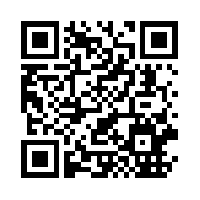 Is it Working?Stop Assuming, Start Assessing!
Joanne Dolan
University of Wisconsin -  Green Bay
@SlightlyJo